Работа по формированию фонематических представлений у детей старшей логопедической группы в процессе предшкольной подготовки.
Учитель-логопед СмирноваМария  Владимировна
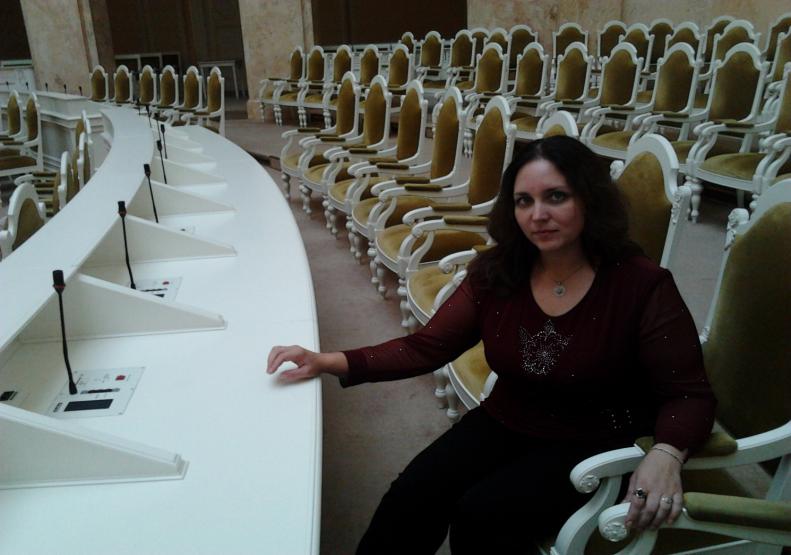 Диагноз – Общее недоразвитие речи. 3 уровень речевого развитияСоотношение мальчиков и девочек в группе:
Диаграмма развития фонематических представлений в начале года
Диаграмма развития фонематических представлений в конце года
Этапы и задачи работы по формированию фонематических представлений:
Особенности детей данной группы
«Развитый фонематический слух и фонематическое восприятие – залог успешного овладения навыком чтения и письма» Д.Б. Эльконин
Для детей III уровня речевого развития характерно недифференцированное произнесение звуков (свистящих, шипящих, сонорных), когда один звук заменяет одновременно два или несколько звуков данной или близкой фонетической группы (звук «сь» заменяет звуки «с», «ш», «ц», «ч», «щ»). То есть фонематическое недоразвитие детей данной группы проявляется в восприятии звуков, отмечается при выполнении элементарных действий звукового анализа - при узнавании звука, придумывании слова на заданный звук .
  У наших детей значительно снижены, по сравнению с их сверстниками без нарушений речи, различные стороны внимания: концентрация, переключение, распределение, объем и устойчивость. 
  У них наиболее развита моторная память, а наименее – слуховая. Наши ребята уступают своим сверстникам с нормальным развитием речи по объему памяти и по развитию смысловой памяти. 
   Усвоение речи очень способствует формированию детского воображения, а задержка речевого развития приводит к отставанию в развитии воображения.
Исходя из названных особенностей, я стараюсь в своей работе использовать  больше игр, упражнений и заданий, связанных с тем, что можно увидеть, потрогать, пропустить через себя.Вот некоторые примеры:
Артикуляционную гимнастику можно провести весело
Дети смотрят на свои фотографии и выполняют упражнения:
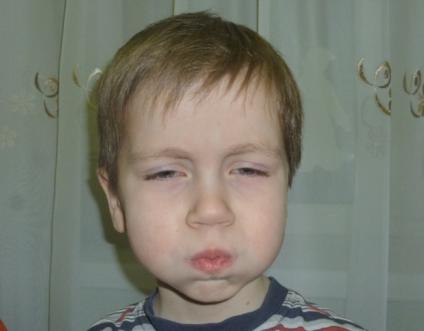 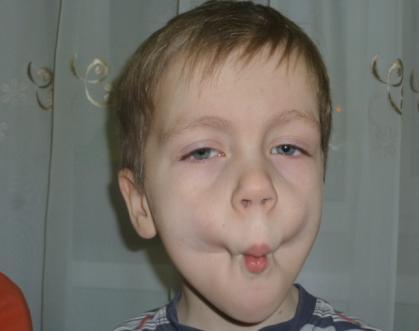 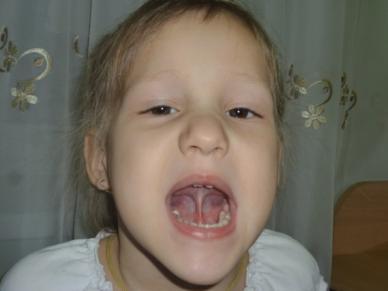 «Толстяк»
«Худышка»
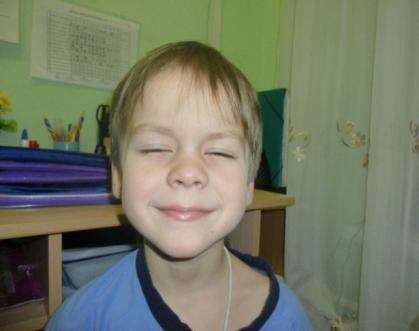 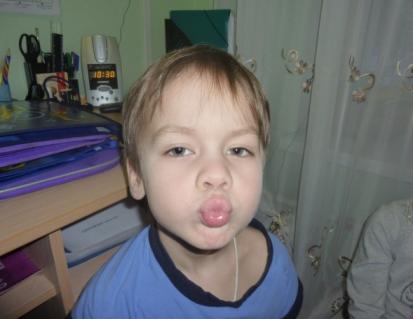 «Грибок»
«Улыбка»
«Трубочка»
На занятиях используются различные дидактические  игры:
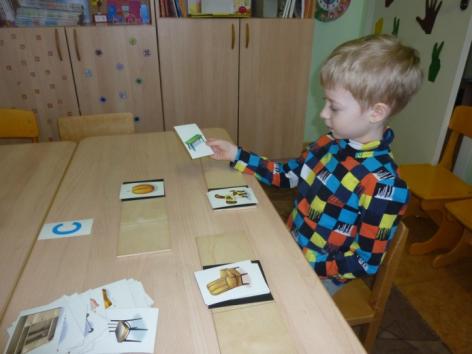 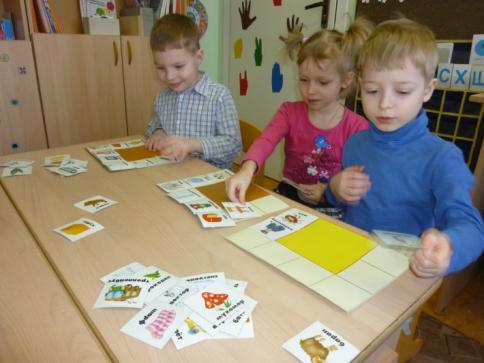 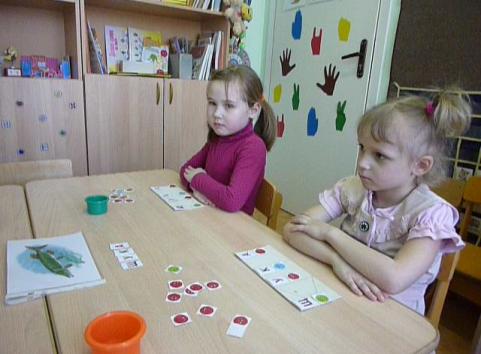 «Начало, середина, конец слова»
«Глухо – звонко»
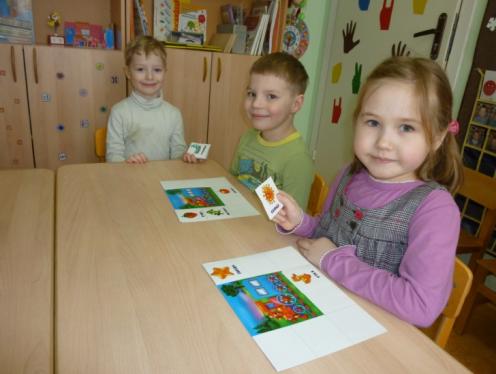 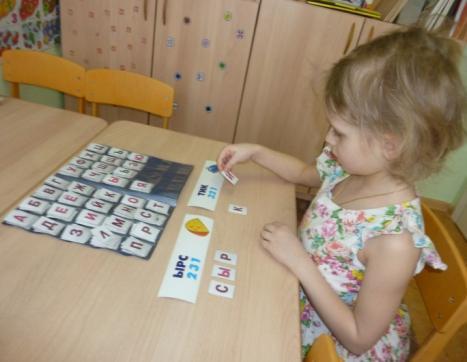 «Твердо – мягко»
«Слоги»
«Ребусы»
Интересные и понятные детям «портреты» звуков:
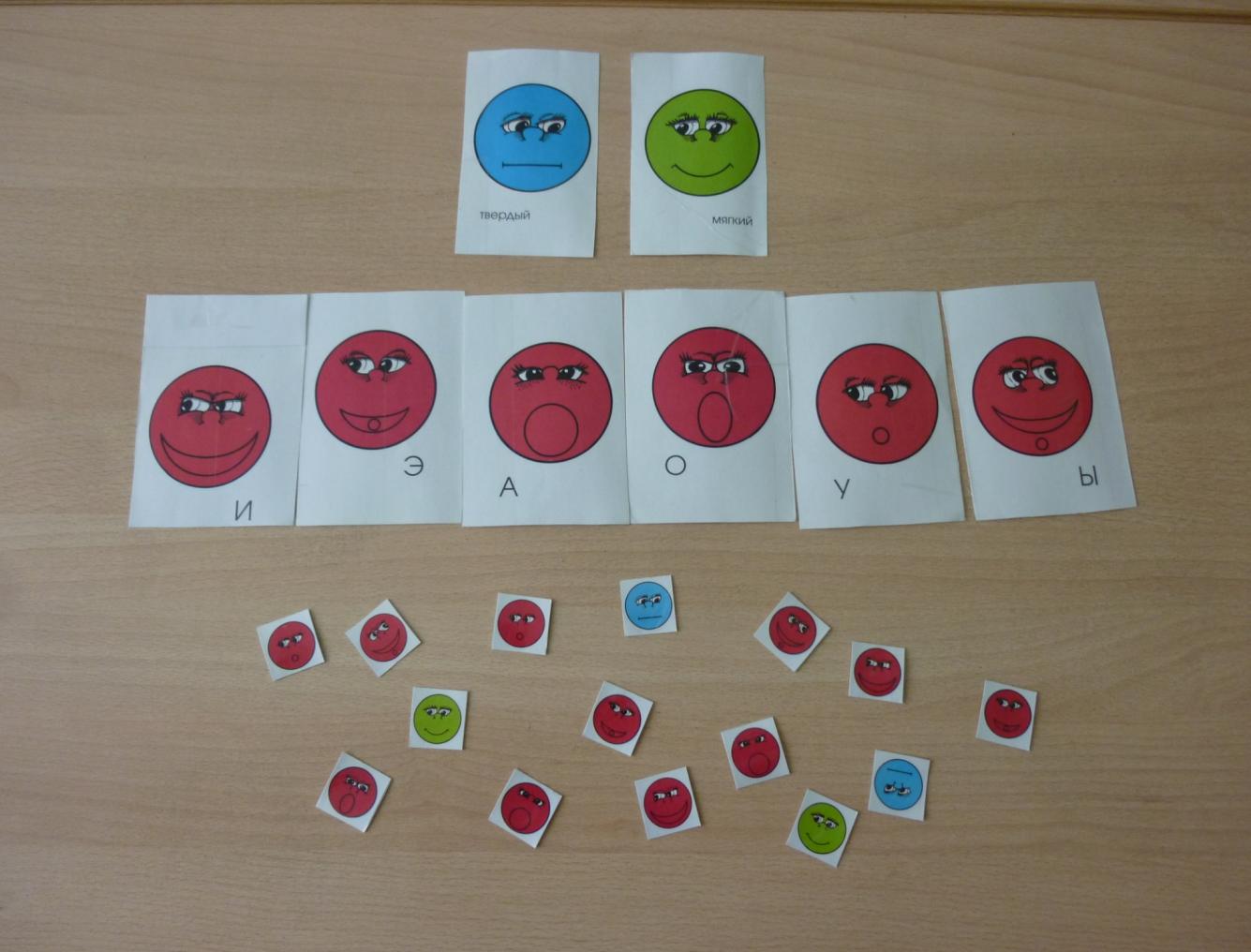 Активно используется наборное полотно (включая фотографии детей), например, так:
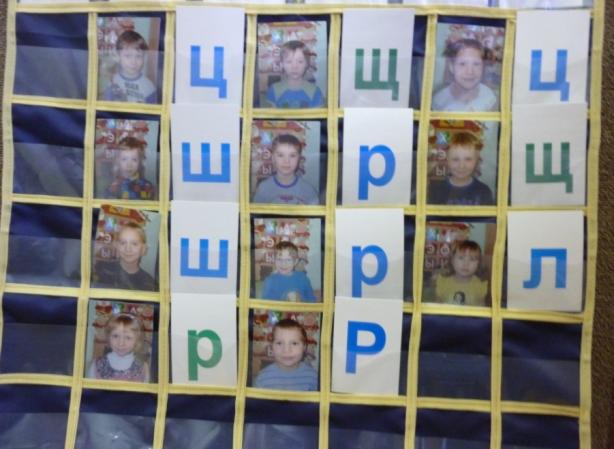 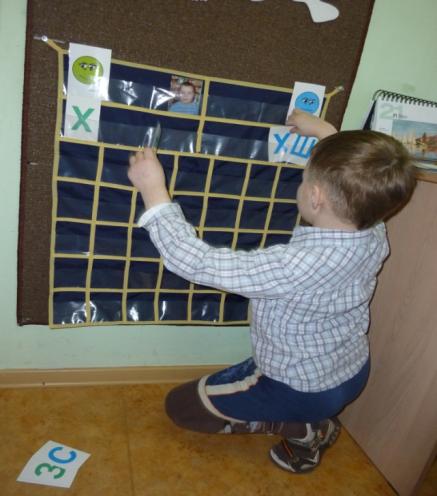 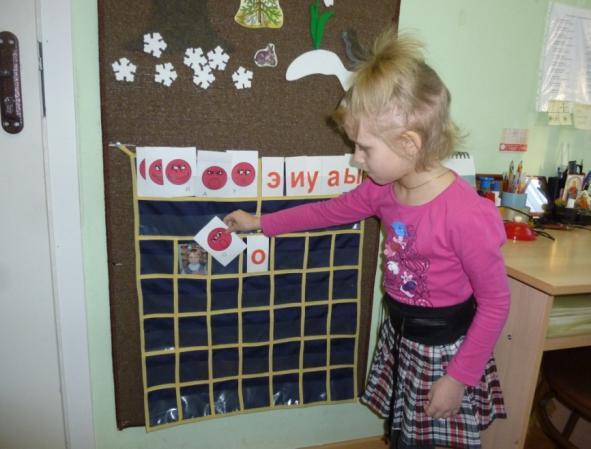 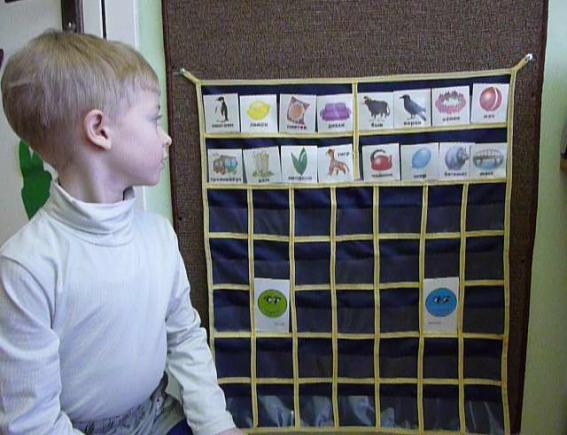 Знакомство с новыми звуками и буквами происходит через компактные карты вот таким образом:
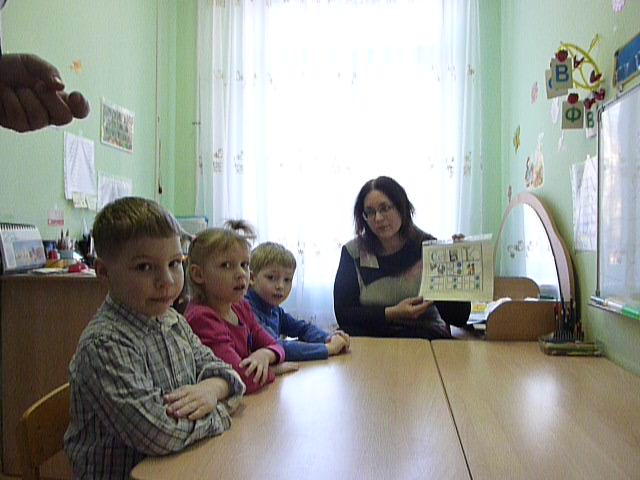 На картах собрана практически вся информация о звуке и букве
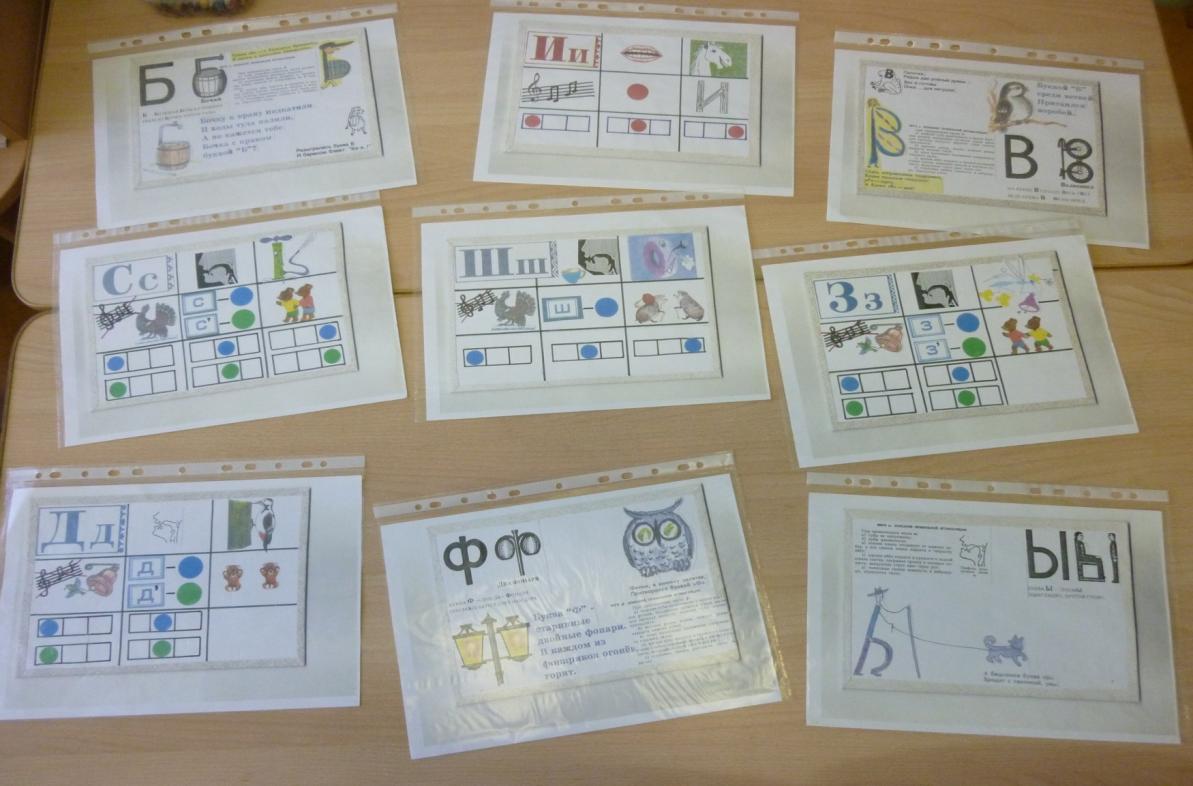 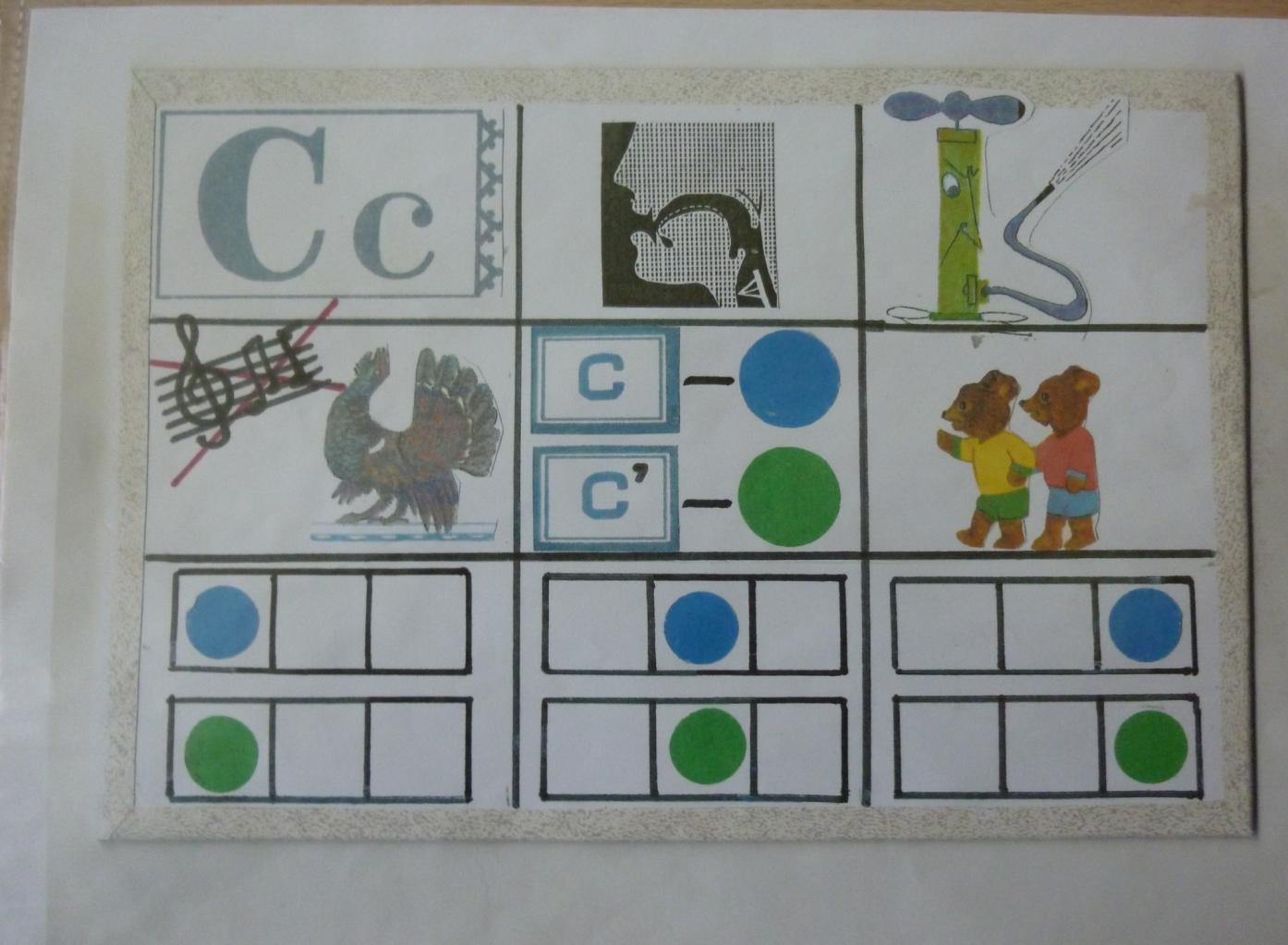 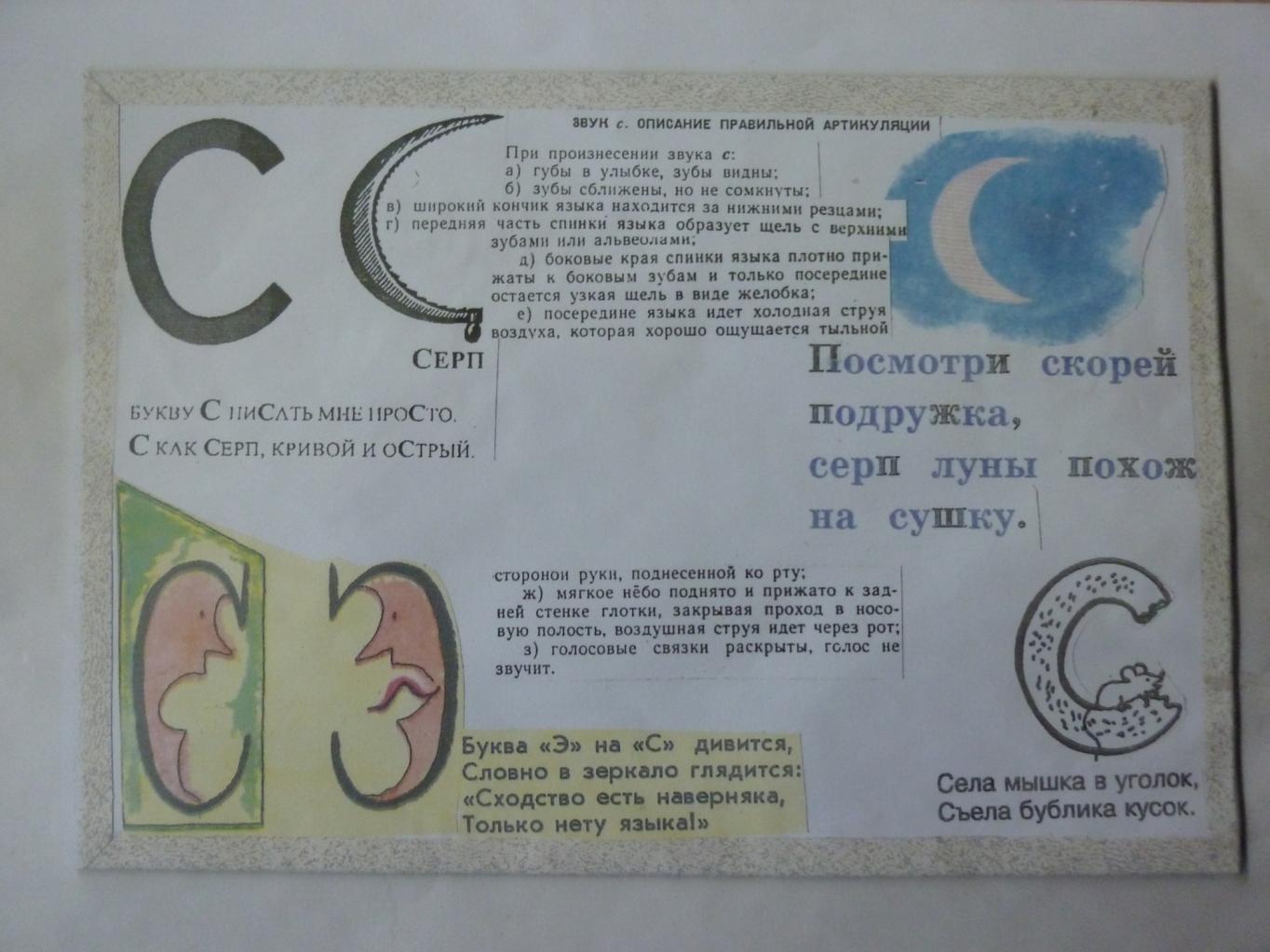 Ребенок потом может сам спокойно рассказать о звуке:
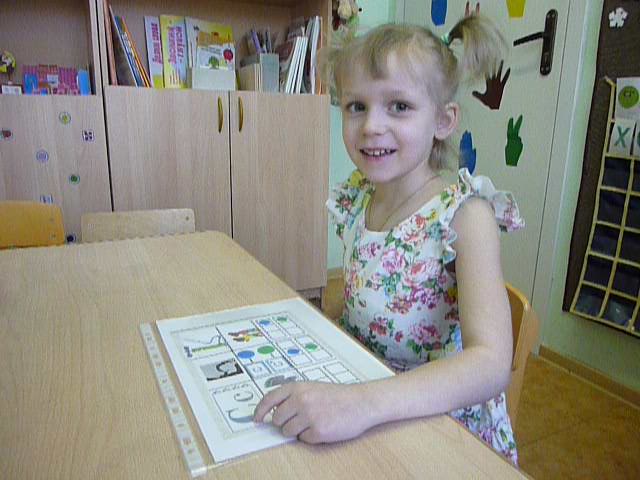 Посмотрите небольшой элемент работы на занятии по звукобуквенному анализу с усложнениями:
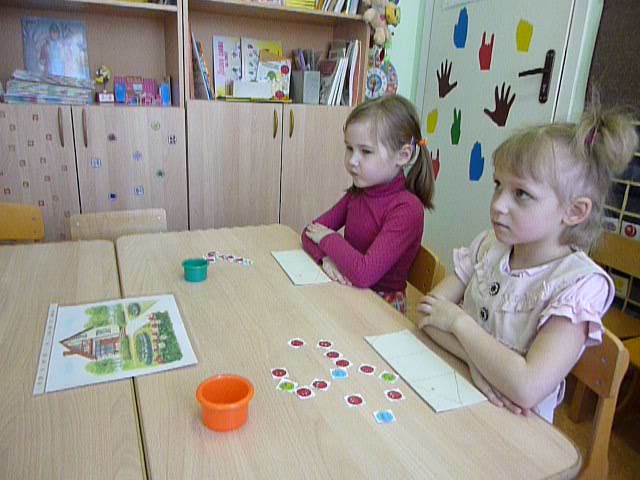 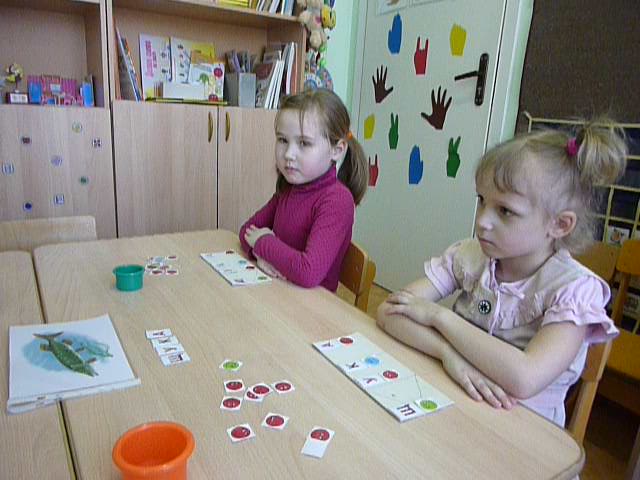 Во время работы над звуком и буквой их можно закреплять вот так:
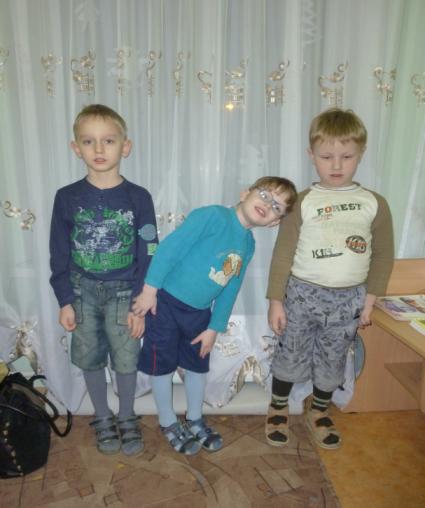 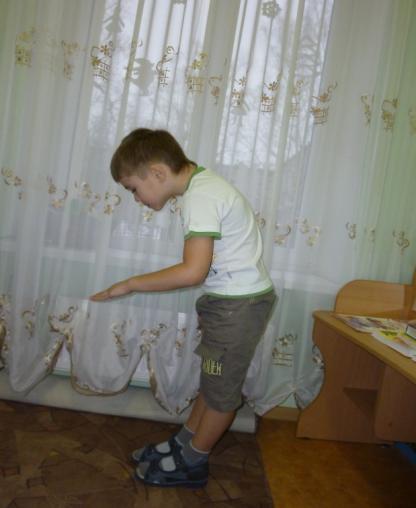 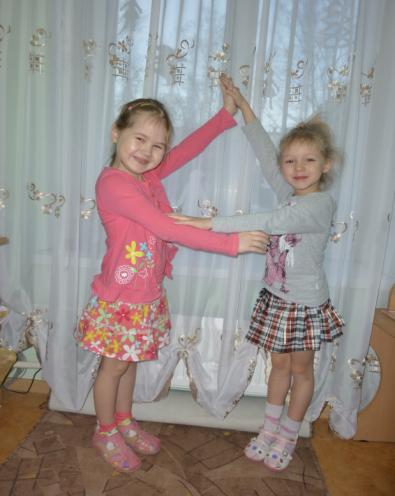 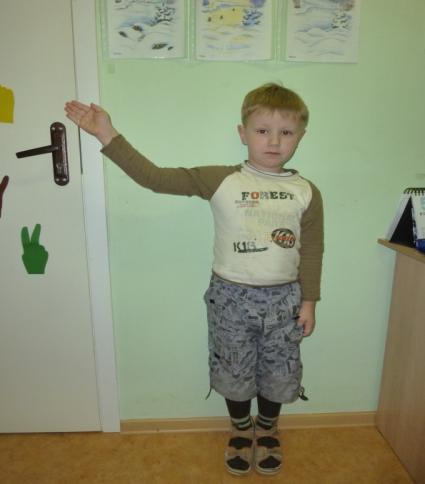 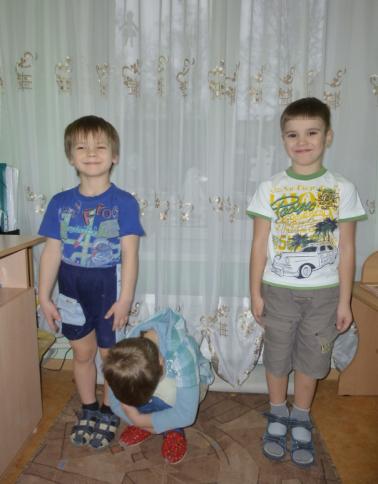 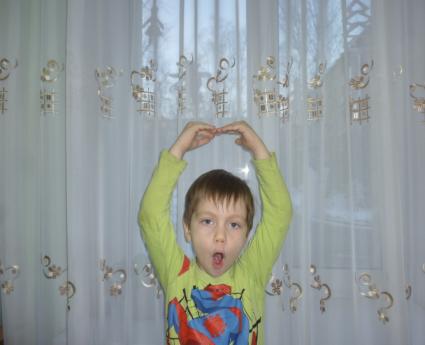 И вот так:
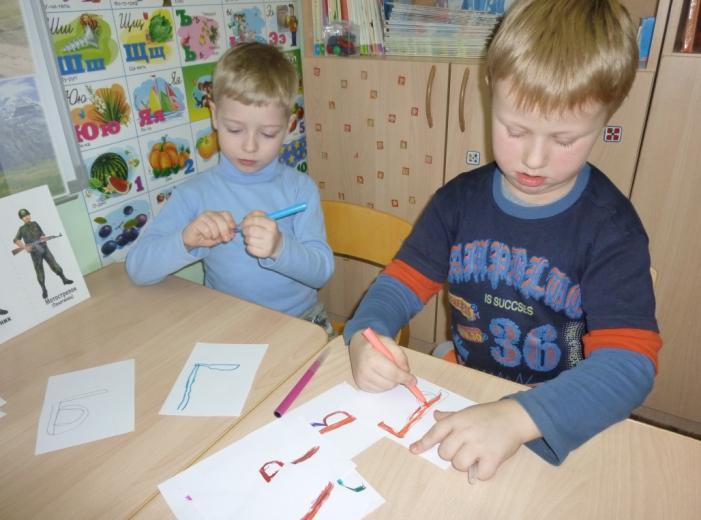 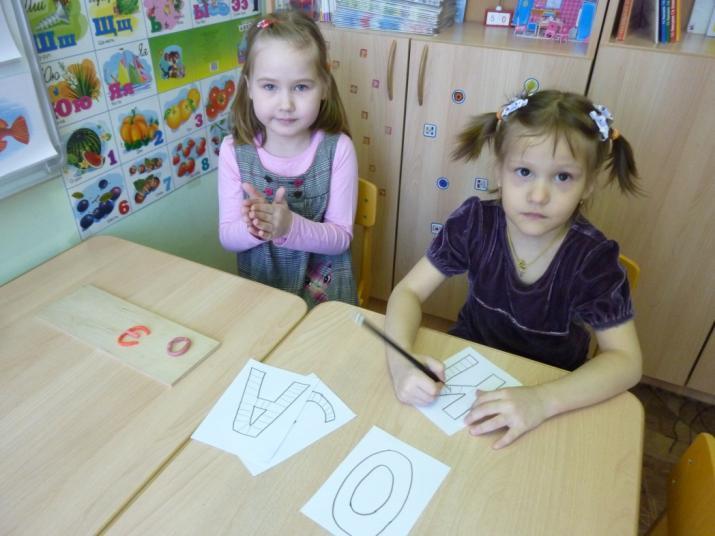 И сделать свою АЗБУКУ!
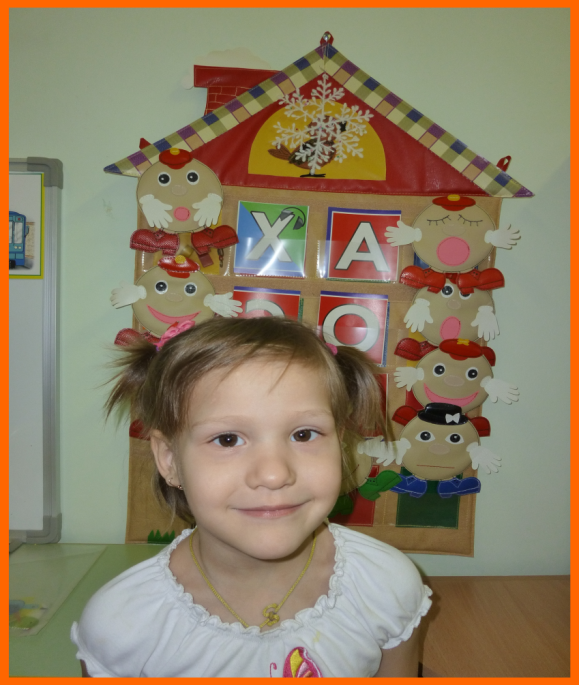 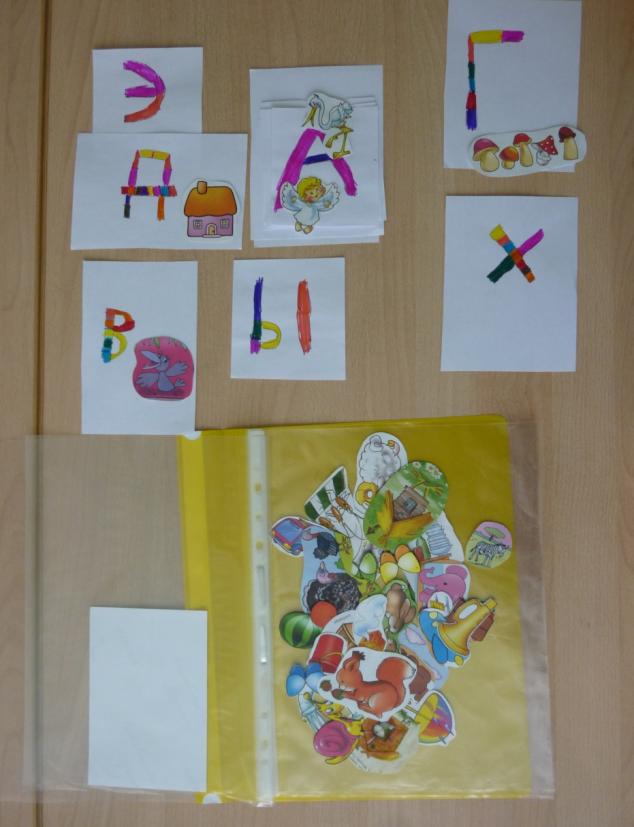 МОЯ АЗБУКА
Все понимают, что работа по формированию фонематических представлений очень сложна, но необходима для речевых детей и тем приятнее нам, педагогам видеть результаты и радоваться чистой речи наших учеников.Например, на праздниках:
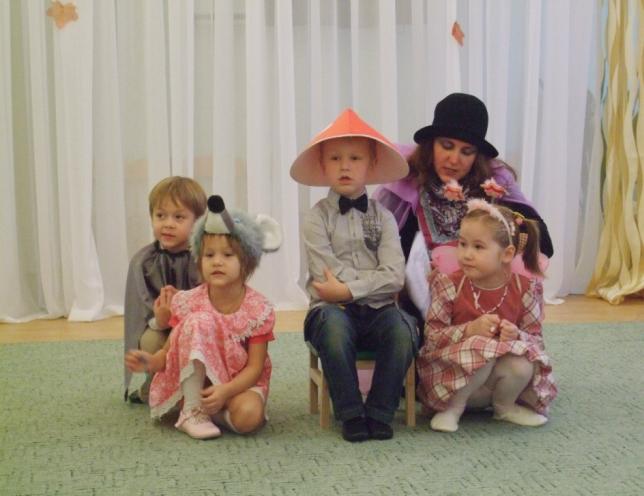 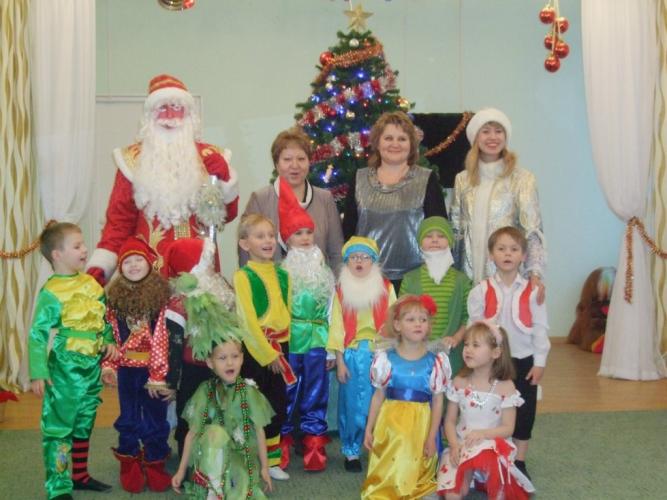 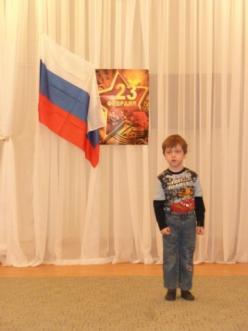 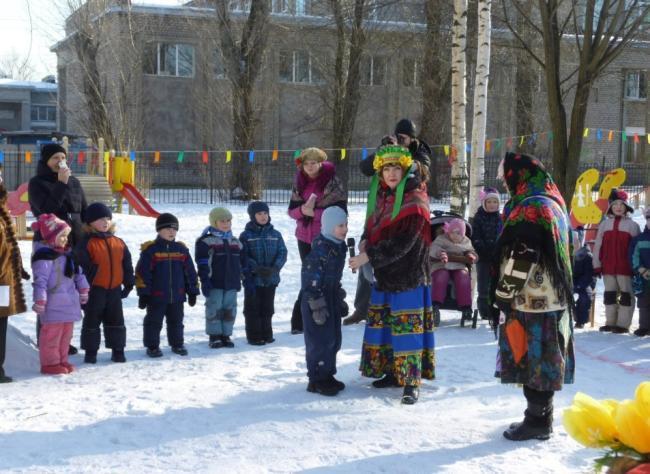 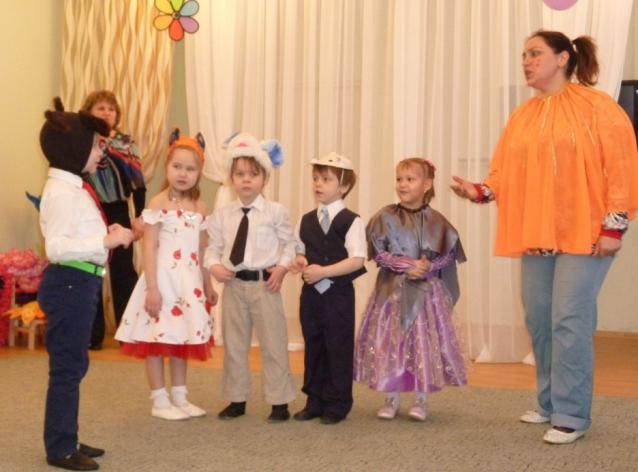 Спасибо за внимание!